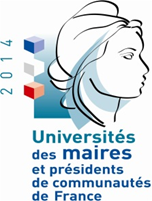 Les marchés publics à procédure adaptée DAMIGNY13 mai 2014 Caroline CouasnonDépartement Conseil Juridique Association des Maires de France
1
I. Introduction
2
Les MAPA
Définition d’un marché public : article 1er du code des marchés publics (CMP)
Identification des pouvoirs adjudicateurs, dont « les collectivités territoriales et les établissements publics locaux » : article 2 du code
Les marchés passés selon une procédure adaptée, les « MAPA », désignent d’une façon générale les marchés publics dont le montant est inférieur aux seuils des procédures formalisées.
Avantages des MAPA
3
Les MAPA
Trois sous-catégories, en fonction du montant
Marché d’un montant estimé inférieur à 15 000 € 
Marché d’un montant estimé entre 15 000 € et  90 000€
Marché d’un montant estimé entre 90 000€ et les seuils des procédures formalisées (207 000€ pour FS et 5 186 000€ pour les travaux)
Méthode de calcul de la valeur estimée du marché
Évaluation sincère et raisonnable
Article 27 du CMP – définition des modalités de calcul de la valeur estimée du marché
Marchés de travaux : valeur globale des travaux se rapportant à une même opération + valeur des fournitures nécessaires
Marchés de fournitures et de services : valeur totale des fournitures ou des services « homogènes »
4
Cas particuliers de MAPA
Article 35 CMP
Dix catégories de marchés
Liste exhaustive
Respect des conditions – interprétation stricte car procédure dérogatoire
Pas de publicité ni de mise en concurrence préalables
Article 30 CMP
Distinction services prioritaires / services non prioritaires
Procédure allégée
Distinction vouée à disparaître avec la transposition des nouvelles directives marchés publics
Procédure allégée qui concernera les services sociaux en dessous d’un seuil de 750 000 €
5
Les principes fondamentaux de la commande publique
Article 1er du code des marchés publics 
La liberté d’accès à la commande publique
L’égalité de traitement des candidats
La transparence des procédures
Tous les marchés publics doivent respecter ces principes
Objectifs : 
Efficacité de la commande publique
Bonne utilisation des deniers publics
Responsabilisation et professionnalisation des acheteurs
6
Les obligations pratiques découlant de ces principes
Liberté d’accès à la commande publique	
Une publicité suffisante et proportionnelle au montant et à l’objet du marché
Délais suffisants pour préparer et remettre leur dossier de candidature et leur offre
Renseignements exigés par l’acheteur nécessaires à l’objet du marché, et à la nature des prestations à réaliser, permettant d’évaluer « leur expérience, leurs capacités professionnelles, techniques et financières » (article 45-I CMP)
Égalité de traitement des candidats
Pas de procédé discriminatoire 
Même degré d’information à tous les candidats
Mêmes règles de procédure et mêmes critères de sélection pour tous
Ne pas privilégier les entreprises locales, ni une entreprise avec laquelle l’acheteur a déjà travaillé, quand bien même elle aurait donné entière satisfaction.
Transparence des procédures
Information des entreprises candidates du déroulement de la procédure de passation du marché et des critères d’attribution
Objet du marché et critères d’attribution clairement définis et connus
7
Définition des besoins
Une définition préalable des besoins
Article 5 du code des marchés publics
Première étape essentielle pour un achat efficace
De la définition préalable des besoins dépendent la procédure de passation à mettre en œuvre et la réussite ultérieure du marché. 
Evaluation financière.
Prise en compte des objectifs de développement durable
8
Définition des besoins
La formulation du besoin dans les documents de la consultation
Marchés spécifiques en cas de besoins répétitifs ou difficilement programmables
L’accord-cadre
Le marché à bons de commande
Allotissement 
Article 10 CMP l’impose.
Trois exceptions
Définition de l’objet par des « spécifications techniques » - article 6 CMP
Les outils du CMP pour s’adapter au besoin
Utilisation des variantes 
Recours à l’option
9
Les documents contractuels d’un MAPA
Obligation d’un écrit
Article 11 CMP
Pas de formalisme particulier 
Obligation pour les marchés supérieurs à 15 000 €
Marché inférieur à 15 000 € : pas d’obligation d’un écrit, mais conseillé 
Les marchés de maîtrise d’œuvre 
Les marchés d’assurance
10
Les documents contractuels d’un MAPA
Les documents de la consultation
Article 41 les définit comme « l’ensemble des documents et informations préparées par le pouvoir adjudicateur pour définir l’objet, les caractéristiques et les conditions d’exécution du marché ».
Le règlement de la consultation (RC) 
Le cahier des charges
L’acte d’engagement
11
Autorité compétente pour les marchés
L’autorité compétente est l’organe délibérant, c’est-à-dire le conseil municipal (article L.2122-21,6° CGCT).
Le maire doit toujours être autorisé par son organe délibérant à signer un MAPA. 
Cette autorisation résulte :
Soit d’une délibération ad hoc pour chaque marché
Soit d’une délégation de pouvoir
Lorsque le maire n’a pas de délégation, le conseil municipal prend une délibération soit avant la procédure, soit à la fin de la procédure.
Avant l’engagement de la procédure :
La délibération comporte obligatoirement la définition de l’étendue du besoin et le montant prévisionnel (article L.2122-21-1 CGCT).	
À la fin de la procédure :
La délibération intervient une fois que le montant des prestations et le nom du candidat retenu sont arrêtés.
12
Délégation dans le cadre des marchés
Délégations de pouvoir à l’exécutif en matière de marchés publics
Article L.2122-22, 4° CGCT
En pratique, la délégation est accordée pour la durée du mandat du maire.
En cas de délégation à l’exécutif, l’organe délibérant n’est plus en droit d’exercer les compétences qu’il a déléguées.
La délégation doit être formalisée dans une délibération qui la délimite précisément dans son objet et son étendue.
13
Délégation dans le cadre des marchés
Délégation de l’exécutif
Délégation de fonction à un élu
- Confier à un adjoint ou à un conseiller les compétences que le conseil municipal a déléguées au maire
- Possibilité d’exclure la subdélégation
Délégation de signature à un agent	
- Le DGS, le DGS adjoint, le directeur des services techniques, les responsables des services communaux.
- La subdélégation doit avoir été prévue dans la délibération du conseil municipal portant délégation au maire.
- La délégation de signature doit être précise (objet, étendue, délégataire désigné). Publicité régulière et suffisante. Transmission au contrôle de légalité pour devenir exécutoire.
14
Commission d’appel d’offres
Incompétence de principe de la CAO en MAPA
Possibilité de mettre en place une commission ad hoc
Avis qui ne lie pas : on la consulte, mais elle n’a pas le pouvoir d’attribuer
15
II. Passation
Publicité et mise en concurrence, réception des plis et négociation
16
Modalités de publicité et de mise en concurrence des MAPA
Quatre articles du code 
Article 1er 
Article 26-II 
Article 28
Article 40
17
MAPA < 15 000 euros
Article 28 III du code des marchés publics
La dispense de publicité et mise en concurrence est une faculté.
La dispense de procédure est assortie de conditions .
Il convient d’assurer la traçabilité de la procédure de passation.
Demande de devis auprès des opérateurs potentiellement intéressés
Appel à référencement de fournisseurs, publié sur son site internet ou sur son profil d’acheteur.

NB : La demande de devis doit comporter a minima les informations suivantes : nom du pouvoir adjudicateur, objet du marché, critères d’attribution, documents à fournir, date limite de réception des offres.
18
MAPA entre 15 000 et 90 000 euros HT : obligation d’une publicité adaptée
Article 28 I CMP : éléments à prendre en compte pour déterminer les modalités de publicité et mise en concurrence 
Dans ce contexte, différents types de supports peuvent être utilisés :
Pour les marchés d’un faible montant, une demande de devis envoyée à plusieurs entreprises peut être suffisante ;
Une publication par voie de presse : le BOAMP, un journal d’annonces légales, un journal régional, une revue spécialisée dans le domaine du marché ;
Le site internet de la collectivité ou son profil acheteur (pas suffisant en soi)
Liberté pour définir le contenu de l’avis de marché. Par sécurité, il convient d’y faire figurer un minimum de mentions.
19
MAPA > 90 000 euros HT
Article 40 du CMP fixe les modalités de publicité de ces MAPA :
Publication d’un avis d’appel public à concurrence (AAPC) soit au BOAMP, soit dans un journal habilité à recevoir des annonces légales (JAL)
Publication d’un AAPC sur le profil acheteur de la collectivité
Au besoin, pour garantir un degré de publicité adéquat, compléter par une publication dans un organe de presse spécialisé.
20
Dématérialisation de la procédure de passation des MAPA
Article 56 du code des marchés publics
Le pouvoir adjudicateur peut, en tout état de cause, imposer « la transmission des candidatures et des offres par voie électronique ».
MAPA < 90 000 euros HT : dématérialisation facultative
MAPA > 90 000 euros HT :
Publication de l’AAPC sur le profil acheteur
L’acheteur ne peut refuser de recevoir les candidatures et les offres transmises par voie électronique.
Dématérialisation obligatoire pour les achats de fournitures de matériels informatiques et de services informatiques.
21
Délais de mise en concurrence et réception des plis
Délais de remise des plis
En procédure adaptée, pas de délai imposé. L’acheteur fixe librement ce délai, qui doit toutefois être « suffisant ».
Le caractère suffisant du délai est apprécié en fonction notamment:
Du montant du marché ;
De l’urgence à conclure ;
De la nature des prestations ;
De la facilité d’accès aux documents de la consultation ;
De la nécessité éventuelle d’une visite des lieux ;
De l’importance des pièces exigées des candidats.

NB : le point de départ du délai de remise des offres est la date de publication de l’avis.
22
Délais de mise en concurrence et réception des plis
Analyse des candidatures et des offres 

Pour les MAPA uniquement, pas d’obligation de distinguer les phases d’examen des candidatures et des offres – la jurisprudence a reconnu la possibilité d’examiner au cours d’une phase unique la recevabilité des candidatures et la valeur des offres.
23
Sélection des candidatures
Interdiction de soumissionner	
Obligation de contrôle des capacités des candidats 
Capacités techniques
Capacités professionnelles
Capacité financière
Objet du contrôle
Arrêté du 28 août 2006 : liste exhaustive des renseignements et documents pouvant être demandés.
Des niveaux minimaux de capacité en rapport avec l’objet du marché peuvent être fixés.
Le MAPA restreint et l’information appropriée sur les critères de sélection des candidatures
Possibilité de limiter le nombre de candidats admis à présenter une offre. 
Indiquer le nombre de candidats admis à présenter une offre
Porter à la connaissance des entreprises les critères de sélection des candidatures dans l’AAPC ou le cahier des charges.
24
Sélection des offres
Critères d’attribution
Libre choix de l’acheteur, tant qu’ils sont non discriminatoires et en lien avec l’objet du marché
Précisément formulés
Article 53 CMP : liste non exhaustive
Attention au recours au critère unique du prix 
Conditions de mise en œuvre des critères d’attribution en MAPA
Précisément définis et au minimum hiérarchisés 
Pondération facultative en MAPA 
Information des candidats, dès le début de la procédure
25
Focus : la préférence locale / les circuits courts
La préférence locale, comme la préférence nationale restent contraires aux principes de libre concurrence et de non-discrimination qui régissent la commande publique.
L’achat durable
Complexité du critère carbone 
Pour garantir l’égalité de traitement :
Soit le pouvoir adjudicateur détermine les éléments essentiels que devront retenir les candidats pour établir leur bilan carbone
Soit il fixe une méthode unique
Critère géographique
Pas possible de retenir de clause et de critère directement lié à l’origine ou à l’implantation géographique des candidats. 
Sauf justifications liées à l’objet du marché ou à ses conditions d’exécution.
Focus : la préférence locale / les circuits courts
Les circuits courts
Article 53 CMP : « les performances en matière de développement des approvisionnements directs de produits de l’agriculture »
Critère qui ne doit pas être discriminatoire
Mode de commercialisation des produits agricoles : vente directe du producteur au consommateur ou vente indirecte avec un seul intermédiaire.
Le circuit court n’est pas un critère géographique. 
Les outils du code pour développer les circuits courts.
Focus : les offres anormalement basses
Article 55 du CMP
Obligation d’écarter une telle offre
Difficulté liée à l’absence de définition 
Recours à des indices de détection
Charte FFB / AMF 
Demande de précisions obligatoirement adressée au candidat concerné, en lui indiquant que cette demande est faite sur le fondement de l’article 55
Ensuite, rejet ou non de l’offre
Négociation des offres en procédure adaptée
Information des candidats
L’annoncer dès le début de la procédure
Modalités de la négociation
Liberté de négocier
Recommandé d’indiquer dans les documents de la consultation les éléments objet des discussions
Points de vigilance
Pas de modification de l’objet ou des conditions initiales d’exécution du marché
Pas d’abandon, en cours de procédure, d’un critère de sélection défini dans le RC
Garantir la confidentialité des offres pendant la négociation
Diffusion des mêmes informations aux candidats 
Formaliser par écrit l’ensemble des échanges avec les candidats
29
III. Achèvement de la procédure, exécution du marché
30
Achèvement de la procédure
Avant la signature du marché
Production des attestations fiscales et sociales (art 46)
Publication d’un avis d’intention de conclure le marché (facultatif –article L.551-15 CJA)
Information des candidats évincés (contradictions en jurisprudence sur ce point)
Délai de suspension de signature: pas applicable aux MAPA
Absence d’obligation de rédiger un rapport de présentation
Demande d’informations par un candidat
Signature du marché
Après la signature du marché
Transmission au contrôle de légalité
Dispense pour les marchés inférieurs à 207 000 euros (article L.2131-2-4° et D.2131-5-1 CGCT).
Ainsi, seuls les MAPA de Travaux d’un montant supérieur à 207 000 euros y sont soumis.
Liste des pièces à transmettre : l’article R.2131-5 CGCT
Notification du MAPA
Article 81 CMP, pour les marchés > 15 000 €
Pas de formalisme
Demande de communication de documents (loi du 17 juillet 1978)
31
Exécution d’un MAPA
Point de départ de l’exécution : à compter de la notification
En marchés de travaux, un ordre de service est nécessaire pour démarrer les travaux
Sous-traitance
Pas possible pour les marchés de fournitures
Elle ne peut pas être totale (article 112 et 113 CMP)
Soumise à deux conditions : le titulaire doit faire accepter le sous-traitant par le maître de l’ouvrage et il doit obtenir l’agrément des conditions de paiement du sous-traitant
Paiement direct
Avenant 
Article 20 CMP
Hypothèses des sujétions techniques imprévues 
Sinon, double condition pour conclure un avenant : pas de changement de l’objet du marché ni de bouleversement de son économie.
Décision de poursuivre
Acte unilatéral pris par l’administration au titre de son pouvoir de direction du marché
Doit être prévue au marché
Unique objet : augmentation des quantités prévues au marché afin d’assurer son entière réalisation
32
Exécution d’un MAPA (suite)
Versement d’une avance
Principe : paiement après service fait
Le système d’avance est un aménagement à ce principe.
Article 87 CMP
Délai global de paiement
Délai de 30 jours pour payer
Point de départ du délai : date de réception de la demande de paiement
En marchés de travaux, c’est la date de réception du décompte général et définitif
33
Résiliation d’un marché
Résiliation pour motif d’intérêt général
Motifs d’intérêt général
Contrepartie à ce droit : entière indemnisation du titulaire
L’intégralité du dommage subi par le titulaire (dépenses engagées + gain manqué)
Décision de résiliation : motivée, mentionne le type de résiliation et sa date d’effet et est accompagnée d’un décompte de liquidation. 
Notification au titulaire
34
Résiliation d’un marché
Résiliation pour faute

Deux types : résiliation simple et résiliation aux frais et risques
Un manquement grave du titulaire pour justifier une mesure de résiliation
Résiliation simple 
Résiliation aux frais et risques 
Mise en demeure : notifiée au titulaire par tout moyen permettant de donner date certaine à sa réception. 
Motifs de la mise en demeure
Indication d’un délai raisonnable, permettant au titulaire de remédier à la situation (le cas échant)
Sanction encourue en cas de manquement avéré
Décision de résiliation 
Pas d’indemnisation (mais droit au paiement des prestations effectuées)
35
Résumé – déroulement type d’une procédure adaptée
Analyse des candidatures et des offres
Négociation éventuelle selon les modalités définies dans le RC
Choix du titulaire
Information des candidats évincés
Signature du marché
Notification du marché
Information du préfet de la notification du marché 
Exécution du marché
Définition des besoins
Estimation financières de ces besoins
Définition de la procédure de passation du MAPA (publicité et mise en concurrence)
Rédaction des documents de la publicité et de la consultation
Publication de l’annonce
Réception des candidatures et des offres
36
IV. Les contentieux
37
Le contentieux administratif
Après la signature du MAPA
Référé contractuel
Article L.551-14 du CJA
Sanction des manquements aux obligations de publicité et mise en concurrence
Auteurs de la saisine 
Pouvoirs du juge
Pas de cumul avec le référé précontractuel
Avant la signature du MAPA
Référé précontractuel
Article L.551-1 du code de justice administrative
Sanction des manquements aux obligations de publicité et mise en concurrence
Auteurs de la saisine 
Suspension de la signature du contrat
Pouvoirs du juge
38
Le contentieux administratif
Déféré préfectoral
Délai de deux mois pour saisir le juge : 	
- Pour les actes non soumis à l’obligation de transmission, le délai court à compter de leur entrée en vigueur (soit le jour de leur notification, article 81 CMP)
 - Pour les actes soumis à l’obligation de transmission, le délai court à compter de la date de réception de l’acte par le préfet
Pouvoirs du juge
39
Le contentieux administratif
Les CCRA : comités de règlement amiable des différends ou litiges relatifs aux marchés publics 
Article 127 CMP
Article 50 CCAG Travaux
Avis non obligatoire
Eviter le contentieux devant le juge administratif
Gain de temps
Le contentieux pénal
Délit de favoritisme
Article L.432-14 du code pénal
Délit de prise illégale d’intérêts
Article L.432-12 du code pénal
Délit de corruption (active et passive)
Articles L.433-1 et L.432-11 du code pénal
Délit de trafic d’influence
Article L.432-11 et L.433-1 du code pénal
41
Délit de favoritisme
Définition : Article 432-14 du code pénal
Interprétation large par le juge pénal
Sanction : jusqu’à deux ans d’emprisonnement et 200 000 € d’amende
Les auteurs
Le maire, le DGS, les membres des services techniques
Attention : en cas de délégation de signature, l’autorité délégante demeure responsable des actes accomplis par le bénéficiaire de la délégation
Élément matériel
Un avantage injustifié, même s’il n’a pas causé de préjudice à la collectivité.
Infraction qui peut facilement être constituée car il suffit qu’il y ait une méconnaissance de la réglementation.
Élément intentionnel
Élément caractérisé dès lors que la personne poursuivie savait que son acte était contraire aux dispositions en vigueur.
La qualité d’élu fait présumer de sa connaissance de la loi, et par suite, de sa volonté d’en méconnaître les dispositions légales ou réglementaires.
42
La prise illégale d’intérêts
Définition : article 432-12 du code pénal
Les auteurs : 
Le maire, les adjoints, les conseillers municipaux
Deux éléments :
L’élu doit avoir au moment de l’acte, la surveillance, l’administration, la liquidation ou le paiement de l’affaire dans laquelle il a pris l’intérêt.
L’élu concerné doit avoir pris, obtenu ou conservé un intérêt quelconque dans cette opération.
Sanction : jusqu’à cinq ans d'emprisonnement et une amende de 500 000€
Régime dérogatoire des communes de moins de 3500 habitants
43
Le délit de corruption
Corruption active
Corruption passive
Fait de céder à une personne dépositaire de l’autorité publique, chargée d’une mission de service public ou  investie d’un mandat électif public qui sollicite, sans droit, à tout moment, directement ou indirectement, des offres, des promesses, des dons, des présents ou des avantages quelconques, pour elle-même ou pour autrui, afin :
Soit qu’elle accomplisse ou s’abstienne d’accomplir un acte de sa fonction, de sa mission ou de son mandat, ou facilité par sa fonction, sa mission ou son mandat
Soit qu’elle abuse de son influence réelle ou supposée en vue de faire obtenir d’une autorité ou d’une administration publique des distinctions, des emplois, des marchés ou toute autre décision favorable
Sanction : 10 ans d’emprisonnement et 1 000 000 euros d’amende
Fait pour un élu, un fonctionnaire, un agent public de solliciter (corruption active) ou d’agréer (corruption passive), sans droit, directement ou indirectement, des offres, des promesses, des dons, des présents ou des avantages quelconques pour lui-même ou pour autrui :	
Soit pour accomplir ou s’abstenir d’accomplir un acte de sa fonction, de sa mission ou de son mandat ou facilité par sa fonction, sa mission ou son mandat
Soit pour abuser de son influence réelle ou supposée, en vue de faire obtenir d’une autorité ou d’une administration publique des distinctions, des emplois, des marchés ou toute autre décision favorable
Sanction : 10 ans d’emprisonnement et 1 000 000 euros d’amende
44
État des lieux – contentieux pénal
Parution le 3 février 2014 du rapport anticorruption de l’UE
Focus sur la France
Entre 2007 et 2010, aucune peine de prison ferme n’a été prononcée pour délit de favoritisme.
Seules 25 condamnations à des peines avec sursis et 20 condamnations pécuniaires (montant maximal de 5000€ environ) ont été relevées.
45
Annexe
Quelques sources et liens utiles
Code des marchés publics
Site de la direction des affaires juridiques du ministère de l’économie – nombreuses fiches techniques de conseil aux acheteurs publics
Site de la DGCL
Guide de bonnes pratiques en matière de marchés publics (circulaire du 14 février 2012)
Site de l’AMF
46